PDCWG Report to ROS 

Chair: Chad Mulholland, NRG
Vice Chair: Jimmy Jackson, CPS

ROS
September 5th, 2019
Report Overview & Notes
Report Overview
Meeting Minutes
BAL-001-TRE-1 FMEs & IMFR
3 FMEs in the month of July
Frequency Control Report
Meeting Minutes
PDCWG Meeting 8/14/19
Southern Cross DC Tie, Directive #3 – DC Tie Ramping
ERCOT staff is reviewing potential modifications to real time monitoring of interconnection ramping capacity in relation to Southern Cross.  The existing ERCOT DC Tie ramping procedures provide for ramping over a 10 minute time period; the 2,100 MW export / 2,000 MW import capability proposed for SCT has the potential for a 4,100 MW swing.
ERCOT staff is also reviewing the procedural time requirement for when a confirmed energy import or export via DC tie needs to be provided to the BA.  The existing rules allow for an Interchange Schedule to be confirmed as late as 20 minutes prior to the scheduled ramp initiation.  More time may be required for an Interchange the size of SCT.
PDCWG Reviewed and Supports
SCR800 – Adding DC Tie Ramp to GTBD Calculation
Methodology to Calculate RRS Limits Procedure under NPRR 863
Regulation & Frequency Control Reports
Frequency Measurable Events Performance
Frequency Measurable Events
There were 3 FMEs in July
7/22/2019 10:34:40
Loss of 736 MW
Interconnection Frequency Response: 856 MW/0.1 Hz
11 of 45 Evaluated Generation Resources had less than 75% of their expected Initial Primary Frequency Response.
10 of 45 Evaluated Generation Resources had less than 75% of their expected Sustained Primary Frequency Response.
7/23/2019 09:10:54
Loss of 625 MW
Interconnection Frequency Response: 1,202 MW/0.1 Hz
9 of 49 Evaluated Generation Resources had less than 75% of their expected Initial Primary Frequency Response.
10 of 49 Evaluated Generation Resources had less than 75% of their expected Sustained Primary Frequency Response.
Frequency Measurable Events
7/29/2019 17:59:12
Loss of 817 MW
Interconnection Frequency Response: 950 MW/0.1 Hz
16 of 57 Evaluated Generation Resources had less than 75% of their expected Initial Primary Frequency Response.
20 of 57 Evaluated Generation Resources had less than 75% of their expected Sustained Primary Frequency Response.
Interconnection Minimum Frequency Response (IMFR) Performance
IMFR Performance currently 1014.38 MW/0.1Hz
Frequency Response Obligation (FRO): 381 MW/0.1 Hz
July 2019
Frequency Control Report
CPS1 Performance
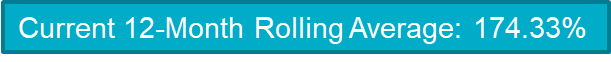 RMS1 Performance of ERCOT Frequency
Frequency Profile Analysis
Time Error Corrections
ERCOT Total Energy
ERCOT Total Energy from Wind Generation
ERCOT % Energy from Wind Generation
ERCOT Total Energy from Solar Generation
ERCOT % Energy from Solar Generation
Questions?